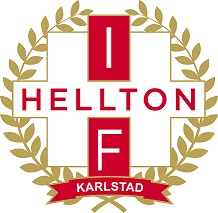 Information om laget F7/P7 2023
Laget F7/P7 är ett nystartat mixat lag med flickor och pojkar för säsongen 2023/24.

Barn födda 2016 som var med i bollkul förgående säsong bildar laget F7/P7 tillsammans med barn som vill börja spela handboll i denna åldersgrupp.

Ett träningstillfälle per vecka söndagar kl 11:00-12:00

Det planeras för en match ex mot ett Skåre-lag i samma åldersgrupp under säsongen 2023 som förläggs på en träningsdag.

Ansvarig lag. admin är Mattias G och stöttar laget med admin frågor mm.

Tränarsituationen är en öppen fråga, finns det förälder som kan tänka sig hjälpa till med träningarna, tränare el. ass.tränare.

Finns stöd att få för övningar till träningarna.

Kompassen.pdf